High-Quality Programming Code Construction
Revealing the Secrets of Self-Documenting Code
For C# Developers
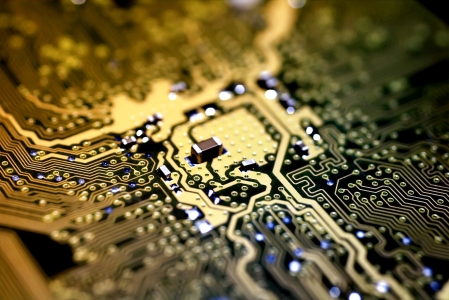 Svetlin Nakov
Telerik Corporation
www.telerik.com
Table of Contents
What is High-Quality Programming Code?
Naming Identifiers
Naming classes, methods, variables, etc.
Code Formatting
Designing High-Quality Classes
High-Quality Methods
Cohesion and Coupling
Using Variables Correctly
Using Expressions Correctly
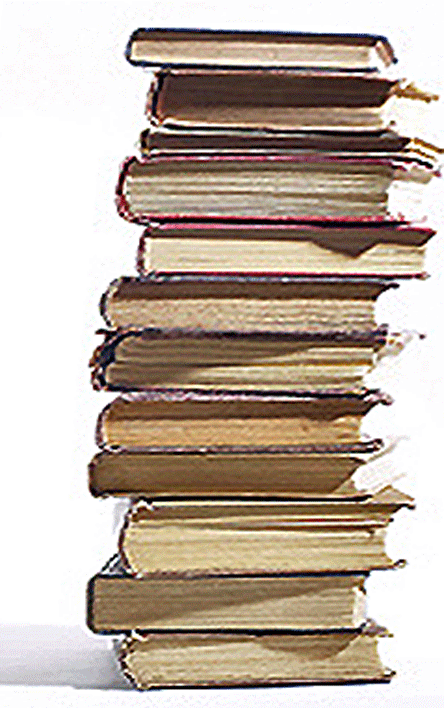 2
Table of Contents (2)
Using Constants
Using Control-Flow Constructs Correctly
Conditional Statements
Loops
Defensive Programming
Assertions and Exceptions
Comments and Documentation
Code Refactoring
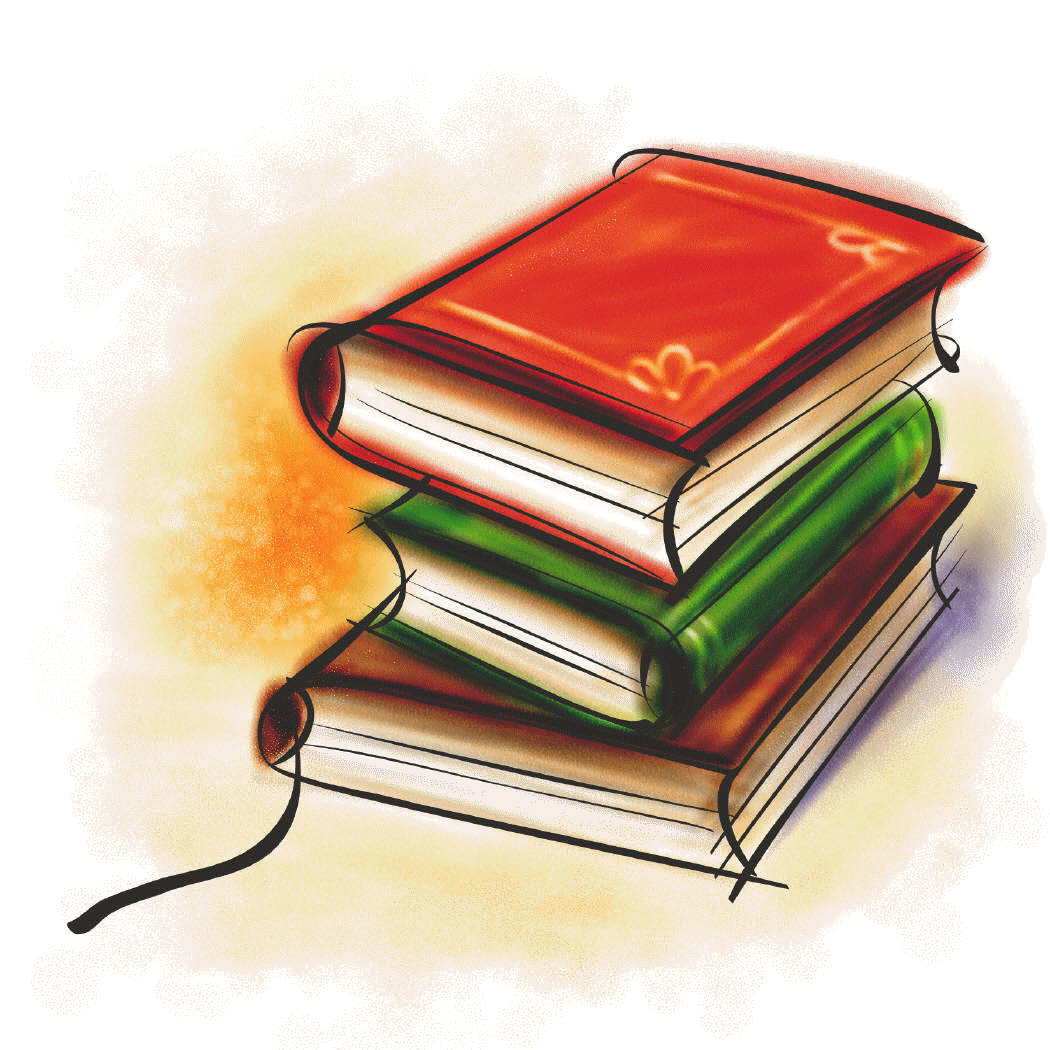 3
What is High-Quality Programming Code?
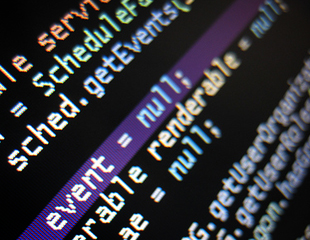 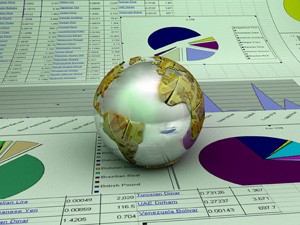 Why the Code Quality Is Important?
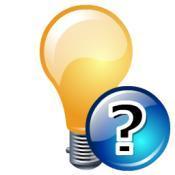 static void Main()
{
  int value=010, i=5, w;
  switch(value){case 10:w=5;Console.WriteLine(w);break;case 9:i=0;break;
          case 8:Console.WriteLine("8 ");break;
     default:Console.WriteLine("def ");{
	        Console.WriteLine("hoho ");	}
     for (int k = 0; k < i; k++, Console.WriteLine(k - 'f'));break;} { Console.WriteLine("loop!"); }
}
What does this code do? Is it correct?
5
Why the Code Quality Is Important? (2)
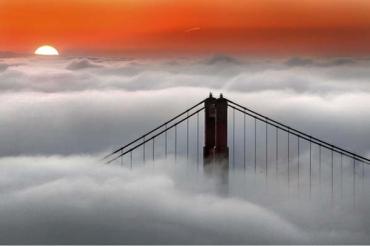 static void Main()
{
  int value = 010, i = 5, w;
  switch (value)
  {
    case 10: w = 5; Console.WriteLine(w); break;
    case 9: i = 0; break;
    case 8: Console.WriteLine("8 "); break;
    default:
      Console.WriteLine("def ");
      Console.WriteLine("hoho ");
      for (int k = 0; k < i; k++, Console.WriteLine(k - 'f')) ; 
      break;
    }
    Console.WriteLine("loop!");
}
Now the code is formatted, but is still unclear.
6
Software Quality
External quality
Does the software behave correctly?
Are the produced results correct?
Does the software run fast?
Is the software UI easy-to-use?
Internal quality
It the code easy to read and understand?
It the code well structured?
Is the code easy to modify?
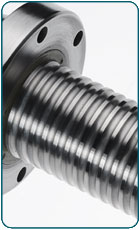 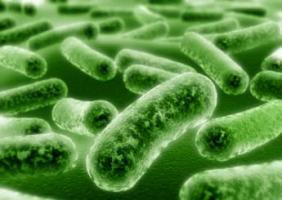 7
What is High-Quality Programming Code?
High-quality programming code:
Easy to read and understand
Easy to modify and maintain
Correct behavior in all cases
Well tested
Well architectured and designed
Well documented
Self-documenting code 
Well formatted
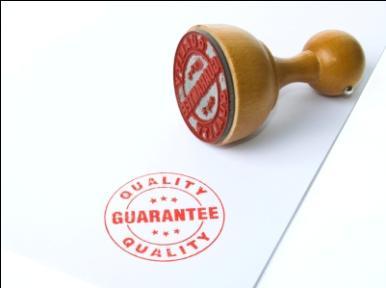 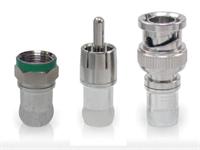 8
Code Conventions
Code conventions are formal guidelines about the style of the source code:
Code formatting conventions
Indentation, whitespace, etc.
Naming conventions
PascalCase or camelCase, prefixes, suffixes, etc.
Best practices
Classes, interfaces, enumerations, structures, inheritance, exceptions, properties, events, constructors, fields, operators, etc.
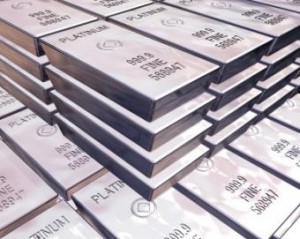 9
Code Conventions (2)
Microsoft has official code conventions called
Design Guidelines for Developing Class Libraries: http://msdn.microsoft.com/en-us/library/ms229042.aspx
Large organizations follow strict conventions
Code conventions can vary in different teams
Most conventions developers follow the official Microsoft's recommendations but extend them
High-quality code goes beyond code conventions
Software quality is not just a set of conventions – its is a way of thinking
10
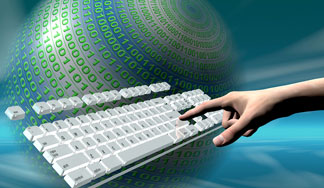 Naming Identifiers
Naming Classes, Interfaces, Enumerations, Methods, Variables and Constants
General Naming Guidelines
Always use English
How you will feel if you read Vietnamese code with variables named in Vietnamese?
English is the only language that all software developers speak
Avoid abbreviations
Example: scrpCnt vs. scriptsCount
Avoid hard-to-pronounce names
Example:  dtbgRegExPtrn vs. dateTimeBulgarianRegExPattern
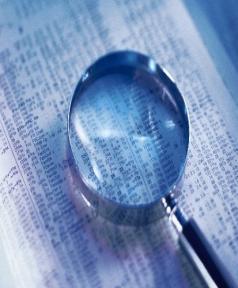 12
Use Meaningful Names
Always prefer using meaningful names
Names should answer these questions:
What does this class do? What is the intent of this variable? What is this variable / class used for?
Examples:
FactorialCalculator, studentsCount, Math.PI, configFileName, CreateReport
Incorrect examples: 
k, k2, k3, junk, f33, KJJ, button1, variable, temp, tmp, temp_var, something, someValue
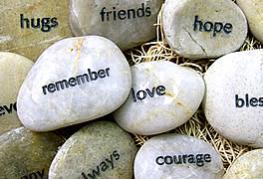 13
Fake Meaningful Names
Junior developers often use meaningful names that are in fact meaningless
Bad naming examples:
Topic6Exercise12, LoopsExercise12, Problem7, OOPLecture_LastExercise
Yes, Topic6Exercise12 indicates that this is solution to exercise 12, but what is it about?
Better naming:
MaximalNumbersSubsequence
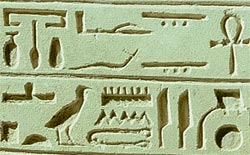 14
Naming Types
Naming types (classes, structures, etc.)
Use PascalCase character casing
Examples:
RecursiveFactorialCalculator, TreeSet, XmlDocument, IEnumerable, Color, TreeNode, InvalidTransactionException, MainForm
Incorrect examples: 
recursiveFactorialCalculator, recursive_factorial_calculator,  RECURSIVE_FACTORIAL_CALCULATOR
15
Naming Classes and Structures
Use the following formats:
[Noun]
[Adjective] + [Noun]
Examples:
Student, FileSystem, BinaryTreeNode, Constants, MathUtils, TextBox, Calendar
Incorrect examples:
Move, FindUsers, Fast, Optimize, Extremly, FastFindInDatabase, Check
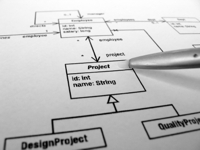 16
Naming Interfaces
Following formats are acceptable:
'I' + [Verb] + 'able'
'I' + [Noun], 'I' + [Adjective] + [Noun]
Examples:
IEnumerable, IFormattable, IDataReader, IList, IHttpModule, ICommandExecutor
Incorrect examples:
List, FindUsers, IFast, IMemoryOptimize, Optimizer, FastFindInDatabase, CheckBox
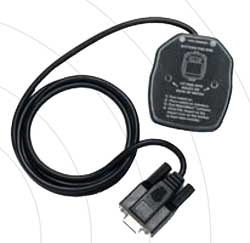 17
Naming Enumerations
Several formats are acceptable:
[Noun] or [Verb] or [Adjective]
Use the same style for all members
Examples:
enum Days {Monday, Tuesday, Wednesday, …}, enum AppState {Running, Finished, …}
Incorrect examples:
enum Color {red, green, blue, white}, enum PAGE_FORMAT {A4, A5, A3, LEGAL, …}
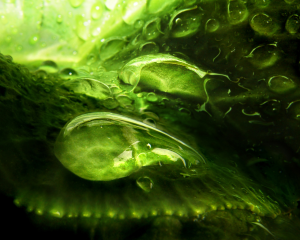 18
Naming Special Classes
Exceptions
Add 'Exception' as suffix
Use informative name
Example: FileNotFoundException
Incorrect example: FileNotFoundError
Delegate Classes
Add 'Delegate' or 'EventHandler' as suffix
Example: DownloadFinishedDelegate
Incorrect example: WakeUpNotification
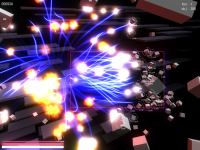 19
The Length of Class Names
How long could be the name of a class / struct / interface / enum?
The name should be as long as required
Don't abbreviate the names if this could make them unclear
Your IDE has autocomplete, right?
Examples: FileNotFoundException, CustomerSupportNotificationService
Incorrect examples: FNFException, CustSuppNotifSrvc
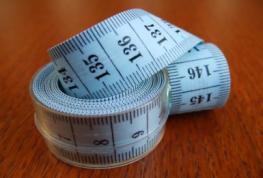 20
Naming Namespaces
Namespaces naming guidelines
Use PascalCase
Following formats are acceptable:
Company . Product . Component . …
Product . Component . …
Example:
Telerik.WinControls.GridView
Incorrect example:
 Telerik_WinControlsGridView, Classes
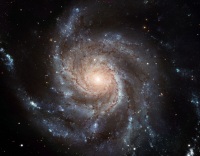 21
Naming Assemblies
Assembly names should follow the root namespace in its class hierarchy
Examples:
Telerik.WinControls.GridView.dll
Oracle.DataAccess.dll
Interop.CAPICOM.dll
Incorrect examples:
Telerik_WinControlsGridView.dll
OracleDataAccess.dll
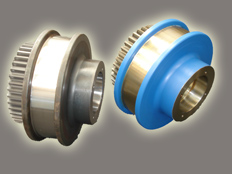 22
Naming Methods
Methods naming guidelines
Method names should be meaningful
Should answer the question:
What does this method do?
If you cannot find a good name for a method, think about does it have clear intent
Examples: FindStudent, LoadReport, Sinus
Incorrect examples: Method1, DoSomething, HandleStuff, SampleMethod, DirtyHack
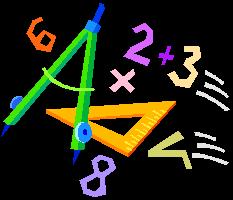 23
Naming Methods (2)
Use PascalCase character casing
Example: LoadSettings, not loadSettings
Prefer the following formats:
[Verb]
[Verb] + [Noun], [Verb] + [Adjective] + [Noun]
Examples: Show, LoadSettingsFile, FindNodeByPattern,  ToString, PrintList
Incorrect examples: Student, Counter, White, Generator, Approximation, MathUtils
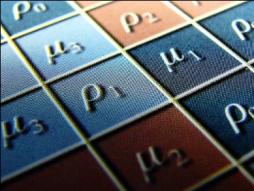 24
Methods Returning a Value
Methods returning values should describe the returned value
Examples:
ConvertMetersToInches, not MetersInches or Convert or ConvertUnit
Meters2Inches is still acceptable
CalculateSinus is good
Sinus is still acceptable
Ensure that the unit of measure of obvious
Prefer MeasureFontInPixels to MeasureFont
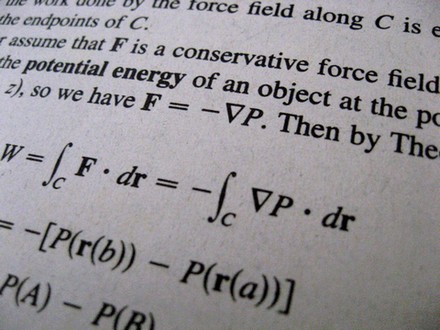 25
Single Purpose of All Methods
Methods should have a single purpose!
Otherwise they cannot be named well
How to name a method that creates annual incomes report, downloads updates from internet and scans the system for viruses?
CreateAnnualIncomesReportDownloadUpdatesAndScanForViruses is a nice name, right?
Methods that have multiple purposes (weak cohesion) are hard to be named
Need to be refactored instead of named
26
Consistency in Methods Naming
Use consistent naming in the entire project
LoadFile, LoadImageFromFile, LoadSettings, LoadFont, LoadLibrary, but not ReadTextFile
Use consistently the opposites at the same level of abstraction:
LoadLibrary vs. UnloadLibrary, but not  FreeHandle
OpenFile vs. CloseFile, but not  DeallocateResource
GetName vs. SetName, but not  AssignName
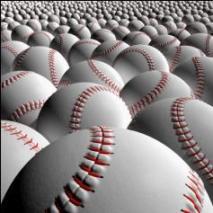 27
The Length of Method Names
How long could be the name of a method?
The name should be as long as required
Don't abbreviate
Your IDE has autocomplete
Examples:
LoadCustomerSupportNotificationService, CreateMonthlyAndAnnualIncomesReport
Incorrect examples:
LoadCustSuppSrvc, CreateMonthIncReport
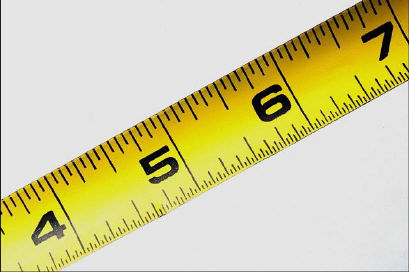 28
Naming Method Parameters
Method parameters names
Preferred form: [Noun] or [Adjective] + [Noun]
Should be in camelCase
Should be meaningful
Unit of measure should be obvious
Examples: firstName, report, usersList, fontSizeInPixels, speedKmH, font
Incorrect examples: p, p1, p2, populate, LastName, last_name, convertImage
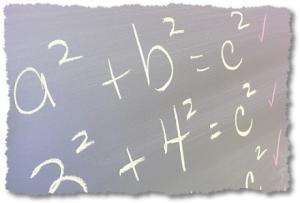 29
Naming Variables
Variable names
Should be in camelCase
Preferred form: [Noun] or [Adjective] + [Noun]
Should explain the purpose of the variable
If you can't find good name for a variable check if it has a single purpose
Exception: variables with very small scope, e.g. the index variable in a 3-lines long for-loop
Names should be consistent in the project
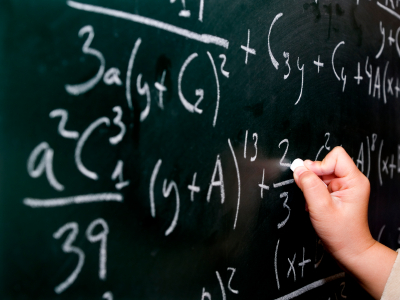 30
Naming Variables – Example
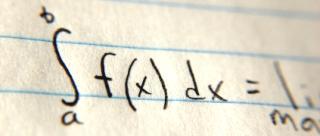 Examples:
firstName, report, usersList , fontSize, maxSpeed, font, startIndex, endIndex, charsCount, configSettingsXml, config, dbConnection, createUserSqlCommand
Incorrect examples:
foo, bar, p, p1, p2, populate, LastName, last_name, LAST_NAME, convertImage, moveMargin, MAXSpeed, _firstName, __temp, firstNameMiddleNameAndLastName
31
More about Naming Variables
The name should be addressed to the problem we solve, not to the means we use to solve it
Prefer nouns from the business domain to computer terms
Examples:
accounts, customers, customerAddress, accountHolder, paymentPlan, vipPlayer
Incorrect examples:
accountsLinkedList, customersHashtable, paymentsPriorityQueue, playersArray
32
Naming Boolean Variables
Boolean variables should imply true or false
Prefixes like is, has and can are useful
Use positive boolean variable names
Incorrect example:
Examples:
hasPendingPayment, customerFound, validAddress, positiveBalance, isPrime
Incorrect examples:
notFound, run, programStop, player, list, findCustomerById, isUnsuccessfull
if (! notFound) { … }
33
Naming Special Variables
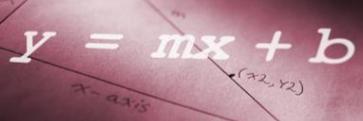 Naming Counters
Establish a convention, e.g. [Noun] + 'Count'
Examples: ticketsCount, customersCount
State
Establish a convention, e.g. [Noun] + 'State'
Examples: blogParseState, threadState
Variables with small scope and span
Short names can be used, e.g. index, i, u
34
Temporary Variables
Do really temporary variables exist?
All variables in a program are temporary because they are used temporarily only during the program execution, right?
Temporary variables can always be named better than temp or tmp:
// Swap a[i] and a[j]
int temp = a[i];
a[i] = a[j];
a[j] = temp;
// Swap a[i] and a[j]
int oldValue = a[i];
a[i] = a[j];
a[j] = oldValue;
35
The Length of Variable Names
How long could be the name of a variable?
Depends on the variable scope and lifetime
More "famous" variables should have longer and more self-explaining name
Acceptable naming examples:


Unacceptable naming examples:
class Student {
  public string lastName;
}
for (int i=0; i<users.Length; i++)
  if (i % 2 == 0)
    sum += users[i].Weight;
class PairOfLists {
  public int Count { get; set; }
}
class Student {
  private int i;
}
36
Prefixes / Suffixes and Hungarian Notation
In C# prefix / suffix notations are not popular
Hungarian notation
Using prefixes to denote the variable types, e.g. lpcstrText, lpdwFlags, cbMultiByte, hWnd
The Hungarian notation works well in unmanaged languages like C++
Do not use Hungarian notation in C# and .NET
Don't use prefixes / suffixes to denote the variable data type
37
Naming Properties
Name properties in C# using a noun, noun phrase, or an adjective
Use Pascal Case
Examples:



Incorrect examples:
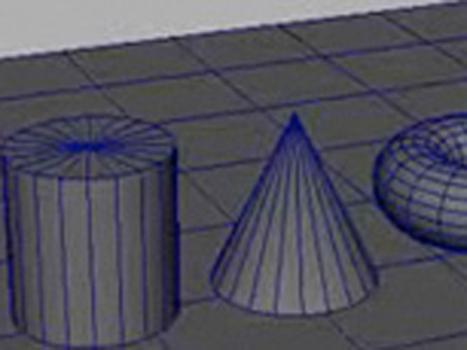 public int Length { … }
public Color BackgroundColor { … }
public CacheMode CacheMode { … }
public bool Loaded { … }
public int Load { … }
public Color BackgroundColor { … }
public bool Font { … }
38
Naming Constants
Use CAPITAL_LETTERS for const fields and PascalCase for readonly fields
Use meaningful names that describe their value
Examples:


Incorrect examples:
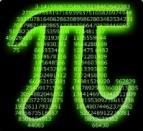 private const int READ_BUFFER_SIZE = 8192;
public static readonly PageSize DefaultPageSize = PageSize.A4;
private const int FONT_SIZE_IN_POINTS = 16;
public const int MAX = 512; // Max what? Apples or Oranges?
public const int BUF256 = 256; // What about BUF256 = 1024?
public const string GREATER = "&gt;"; // GREATER_HTML_ENTITY
public const int FONT_SIZE = 16; // 16pt or 16px?
public const PageSize PAGE = PageSize.A4; // Maybe PAGE_SIZE?
39
Names to Avoid
Don't use numbers in the identifiers names
Example: 
PrintReport and PrintReport2
What is the difference?
Exceptions:
When the number is part of the name itself, e.g. RS232Port, COM3, Win32APIFunctions
Don't use Cyrillic or letters from other alphabets
E.g. FindСтудентByName, CalcΩ2Protein
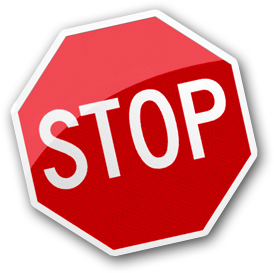 40
Never Give a Misleading Name!
Giving a misleading name is worse than giving a totally unclear name
Example:
Consider a method that calculates the sum of all elements in an array
Its should be named Sum or CalculateSum
What about naming it CalculateAverage or Max or CheckForNegativeNumber?
It's crazy, but be careful with "copy-paste"
41
Don't Believe Microsoft!
Microsoft sometimes use really bad naming in their API libraries (especially in Win32 API)
Examples:
Navigate and Navigate2 methods in Internet Explorer ActiveX control (MSHTML.DLL)
WNetAddConnection3 method in Multiple Provider Router Networking API (MPR.DLL)
LPWKSTA_USER_INFO_1 structure in Win32
Don't follow them blindly, just think a bit!
42
What's Wrong with This Code?
FileStream fs = new FileStream(FILE_NAME, FileMode.CreateNew);
// Create the writer for data.
BinaryWriter w = new BinaryWriter(fs);
// Write data to Test.data.
for (int i = 0; i < 11; i++) 
{
  w.Write( (int) i);
}
w.Close();
fs.Close();
// Create the reader for data.
fs = new FileStream(FILE_NAME, FileMode.Open, FileAccess.Read);
BinaryReader r = new BinaryReader(fs);
// Read data from Test.data.
for (int i = 0; i < 11; i++) 
{
  Console.WriteLine(r.ReadInt32());
}
r.Close();
fs.Close();
Source: http://msdn.microsoft.com/en-us/library/36b93480.aspx
43
Code Formatting
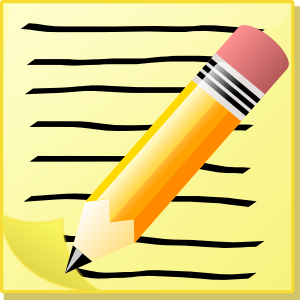 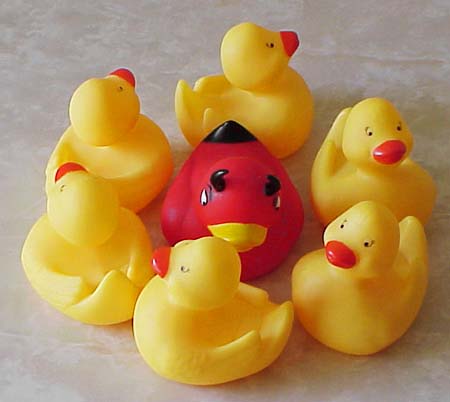 Why Code Needs Formatting?
public   const    string                    FILE_NAME
="example.bin"  ;  static void Main   (             ){
FileStream   fs=     new FileStream(FILE_NAME,FileMode
.   CreateNew)   // Create the writer      for data  .
;BinaryWriter w=new BinaryWriter     (    fs      );// Write data to                               Test.data.
for(  int i=0;i<11;i++){w.Write((int)i);}w   .Close();
fs   .   Close  (  ) // Create the reader    for data.
;fs=new FileStream(FILE_NAME,FileMode.            Open
,  FileAccess.Read)     ;BinaryReader                r
= new BinaryReader(fs);  // Read data from  Test.data.
 for (int i = 0; i < 11; i++){ Console      .WriteLine
(r.ReadInt32                                       ())
;}r       .    Close   (   );  fs .  Close  (  )  ;  }
45
Code Formatting Fundamentals
Good formatting goals
To improve code readability
To improve code maintainability
Fundamental principle of code formatting:


Any formatting style that follows the above principle is good
Any other formatting is not good
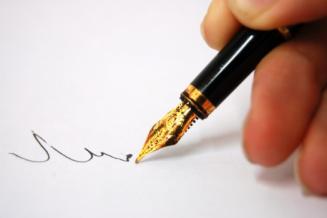 The formating of the source code should disclose its logical structure.
46
Formatting Blocks in C#
Put { and } alone on a line under the corresponding parent block
Indent the block contents by a single [Tab]
Don't indent with spaces
Example:
if ( some condition )
{
  // Block contents indented by a single [Tab]
  // Don't use spaces for indentation
}
47
Methods Indentation
Methods should be indented with a single [Tab] from the class body
Methods body should be indented with a single [Tab] as well
public class IndentationExample
{
  private int Zero()
  {
    return 0;
  }
}
The entire method is indented with a single [Tab]
Method body is also indented
48
Brackets in Methods Declaration
Brackets in the method declaration should be formatted as follows:

Don't  use spaces between the brackets:


The same applies for if-conditions and for-loops:
private static ulong CalcFactorial(uint num)
private static ulong CalcFactorial ( uint num )
private static ulong CalcFactorial (uint num)
if (condition) …
49
Separating Parameters
Separate method parameters by comma followed by a space
Don't put comma before the space
Examples:

Incorrect examples:
private void RegisterUser(string username, string password)
RegisterUser("nakov", "s3cr3t!p@ssw0rd");
private void RegisterUser(string username,string password)
private void RegisterUser(string username ,string password)
private void RegisterUser(string username , string password)
50
Empty Lines between Methods
Use empty line for separation between methods:
public class Factorial
{
  private static ulong CalcFactorial(uint num)
  {
    if (num == 0)
      return 1;
    else
      return num * CalcFactorial(num - 1);
  }
    
  static void Main()
  {
    ulong factorial = CalcFactorial(5);
    Console.WriteLine(factorial);
  }
}
Always use { and } after if
(there is no space to do it here)
Empty line
51
Empty Lines in Method Body
Use an empty line to separate logically related sequences of lines:
private List<Report> PrepareReports()
{
    List<Report> reports = new List<Report>();

    // Create incomes reports
    Report incomesSalesReport = PrepareIncomesSalesReport();
    reports.Add(incomesSalesReport);
    Report incomesSupportReport = PrepareIncomesSupportReport();
    reports.Add(incomesSupportReport);

    // Create expenses reports
    Report expensesPayrollReport = PrepareExpensesPayrollReport();
    reports.Add(expensesPayrollReport);
    Report expensesMarketingReport = PrepareExpensesMarketingReport();
    reports.Add(expensesMarketingReport);

    return reports;
}
Empty line
Empty line
Empty line
52
Misplaced Empty Lines – Example
public static void PrintList(List<int> ints) 
{
  Console.Write("{ ");
  foreach (int item in ints)
  {
    Console.Write(item);

    Console.Write(" ");

		
  }
  Console.WriteLine("}");
}
static void Main()
{
  // ...
}
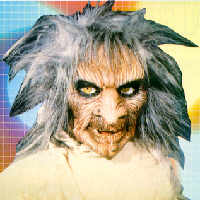 53
Formatting Types
Formatting classes / structures / interfaces / enumerations
Indent the class body with a single [Tab]
Use the following order of definitions:
Constants, delegates, inner types, fields, constructors, properties, methods
Static members, public members, protected members,  internal members, private members
The above order of definitions is not the only possible correct one
54
Formatting Types – Example
public class Dog
{
  // Static variables
  public const string SPECIES = 
    "Canis Lupus Familiaris";
  // Instance variables
  private int age;
  // Constructors
  public Dog(string name, int age)
  {
    this.Name = name;
    this.age = age;
  }
(continues on the next slide)
55
Formatting Types – Example (2)
// Properties
  public string Name { get; set; }
  // Methods
  public void Breath()
  {
    // TODO: breathing process
  }
  public void Bark()
  {
    Console.WriteLine("wow-wow");
  }
}
56
Formatting Conditional Statements and Loops
Formatting conditional statements and loops
Always use { } block after if / for / while, even when a single operator follows
Indent the block body after if / for / while
Never put the block after if / for / while on the same line!
Always put the { on the next line
Never indent with more than one [Tab]
57
Conditional Statements and Loops Formatting – Examples
Example:


Incorrect examples:
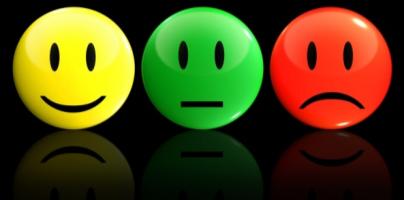 for (int i=0; i<10; i++)
{
  Console.WriteLine("i={0}", i);
}
for (int i=0; i<10; i++)
  Console.WriteLine("i={0}", i);
for (int i=0; i<10; i++) Console.WriteLine("i={0}", i);
for (int i=0; i<10; i++) {
  Console.WriteLine("i={0}", i);
}
58
Breaking Long Lines
Break long lines after punctuation
Indent the second line by single [Tab]
Do not additionally indent the third line
Examples:
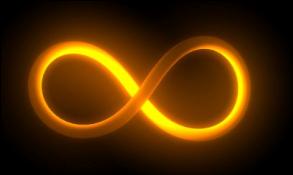 if (matrix[x, y] == 0 || matrix[x-1, y] == 0 ||
  matrix[x+1, y] == 0 || matrix[x, y-1] == 0 ||
  matrix[x, y+1] == 0)
{ …
DictionaryEntry<K, V> newEntry = 
  new DictionaryEntry<K, V>(
  oldEntry.Key, oldEntry.Value);
59
Incorrect Ways ToBreak Long Lines
if (matrix[x, y] == 0 || matrix[x-1, y] ==
  0 || matrix[x+1, y] == 0 || matrix[x, 
  y-1] == 0 || matrix[x, y+1] == 0)
{ …
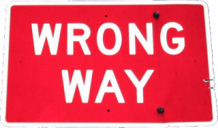 if (matrix[x, y] == 0 || matrix[x-1, y] == 0 || 
      matrix[x+1, y] == 0 || matrix[x, y-1] == 0 || 
      matrix[x, y+1] == 0)
{ …
DictionaryEntry<K, V> newEntry 
  = new DictionaryEntry<K, V>(oldEntry
  .Key, oldEntry.Value);
60
Alignments
All types of alignments are considered harmful
Alignments are hard-to-maintain!
Incorrect examples:
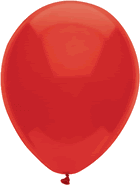 DateTime      date     = DateTime.Now.Date;
int           count    = 0;
Student       student  = new Strudent();
List<Student> students = new List<Student>();
matrix[x, y]                 == 0;
matrix[x + 1, y + 1]         == 0;
matrix[2 * x + y, 2 * y + x] == 0;
matrix[x * y, x * y]         == 0;
61
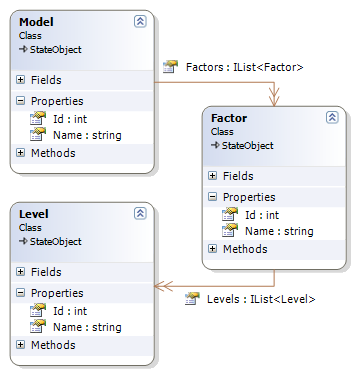 High-Quality Classes
How to Design High-Quality Classes? Abstraction, Cohesion and Coupling
High-Quality Classes: Abstraction
Present a consistent level of abstraction in the class contract (publicly visible members)
What abstraction the class is implementing?
Does it represent only one thing?
Does the class name well describe its purpose?
Does the class define clear and easy to understand public interface?
Does the class hide all its implementation details?
63
Good Abstraction – Example
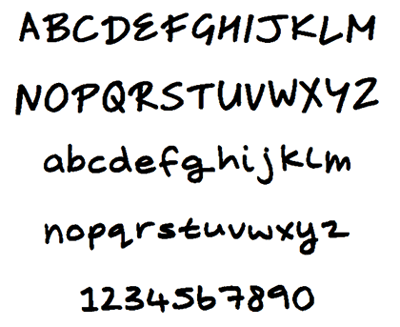 public class Font
{
  public string Name { get; set; }
  public float SizeInPoints { get; set; }
  public FontStyle Style { get; set; }
  public Font(string name, float sizeInPoints, FontStyle style)
  {
    this.Name = name;
    this.SizeInPoints = sizeInPoints;
    this.Style = style;
  }
  public void DrawString(DrawingSurface surface, 
    string str, int x, int y) { ... }
  public Size MeasureString(string str) { ... }
}
64
Bad Abstraction – Example
public class Program
{
  public string title;
  public int size;
  public Color color;
  public void InitializeCommandStack();
  public void PushCommand(Command command);
  public Command PopCommand();
  public void ShutdownCommandStack();
  public void InitializeReportFormatting();
  public void FormatReport(Report report);
  public void PrintReport(Report report);
  public void InitializeGlobalData();
  public void ShutdownGlobalData();
}
Does this class really represent a "program"? Is this name good?
Does this class really have a single purpose?
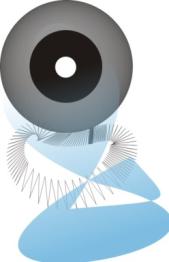 65
Establishing Good Abstraction
Define operations along with their opposites
Example:
Open() and Close()
Move unrelated methods in another class
Example:
In class Employee if you need to calculate Age by given DateOfBirth
Create static method CalcAge in a separate class DateUtils
66
Establishing Good Abstraction (2)
Beware of breaking the interface abstraction due to evolution
Don't add public members inconsistent with class abstraction
Example: in class called Employee at some time we add method for accessing the DB with SQL
class Employee
{
  public string firstName;
  public string lastName;
  …
  public SqlCommand FindByPrimaryKeySqlCommand(int id);
}
67
Encapsulation
Minimize the visibility of classes and members
Start from private and move to internal, protected and public if required
Classes should hide their implementation details
Anything which is not part of the class interface should be declared private
Classes with good encapsulated classes are: less complex, easier to maintain, more loosely coupled
Never declare fields public (except constants)
Use methods or properties to access fields
68
Encapsulation (2)
Don't violate encapsulation semantically!
Don't rely on non-documented internal behavior or side effects
Wrong example: 
Skip calling ConnectToDB() because you just called FindEmployeeById() which should open connection
Another wrong example:
Use String.Empty instead of Titles.NoTitle because you know both values are the same
69
Inheritance
Don't hide methods in a subclass
Example: if the class Timer has private method Start(), don't define Start() in AtomTimer
Move common interfaces, data, and behavior as high as possible in the inheritance tree
This maximizes the code reuse
Be suspicious of base classes of which there is only one derived class
Do you really need this additional level of inheritance?
70
Inheritance (2)
Be suspicious of classes that override a routine and do nothing inside
Is the overridden routine used correctly?
Avoid deep inheritance trees
Don't create more than 6 levels of inheritance
Avoid using a base class’s protected data fields in a derived class
Provide protected accessor methods or properties instead
71
Inheritance (3)
Prefer inheritance to extensive type checking:






Consider inheriting Circle and Square from Shape and override the abstract action Draw()
switch (shape.Type)
{
  case Shape.Circle:
    shape.DrawCircle();
    break;
  case Shape.Square:
    shape.DrawSquare();
    break;
  ...
}
72
Class Methods and Data
Keep the number of methods in a class as small as possible  reduce complexity
Minimize direct method calls to other classes
Minimize indirect method calls to other classes
Less external method calls == less coupling
Minimize the extent to which a class collaborates with other classes
Reduce coupling between classes
73
Class Constructors
Initialize all member data in all constructors, if possible
Uninitialized data is error prone
Partially initialized data is even more evil
Incorrect example: assign FirstName in class Person but leave LastName empty
Initialize data members in the same order in which they are declared
Prefer deep copies to shallow copies (ICloneable should make deep copy)
74
Use Design Patterns
Use private constructor to prohibit direct class instantiation
Use deign patterns for common design situations
Creational patterns like singleton, factory method, abstract factory
Structural patterns like adapter, bridge, composite, decorator, façade
Behavioral patterns like command, iterator, observer, strategy, template method
75
Top Reasons to Create Class
Model real-world objects with OOP classes
Model abstract objects, processes, etc.
Reduce complexity
Work at higher level
Isolate complexity
Hide it in a class
Hide implementation details  encapsulation
Limit effects of changes
Changes affect only their class
76
Top Reasons to Create Class (2)
Hide global data
Work through methods
Group variables that are used together
Make central points of control
Single task should be done at single place
Avoid duplicating code
Facilitate code reuse
Use class hierarchies and virtual methods
Package related operations together
77
Namespaces
Group related classes together in namespaces
Follow consistent naming convention
namespace Utils
{
  class MathUtils { … }
  class StringUtils { … }
}

namespace DataAccessLayer
{
  class GenericDAO<Key, Entity> { … }
  class EmployeeDAO<int, Employee> { … }
  class AddressDAO<int, Address> { … }
}
78
High-Quality Methods
How to Design and Implement High-Quality Methods? Understanding Cohesion and Coupling
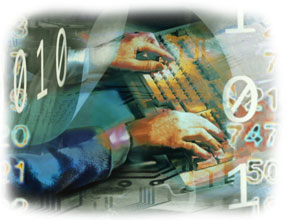 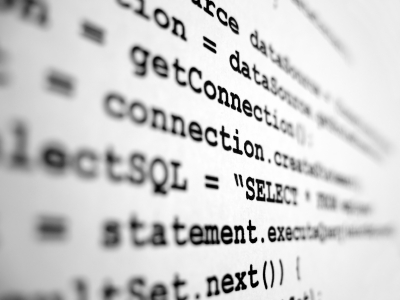 Why We Need Methods?
Methods are important in			 software development
Reduce complexity
Divide and conquer: complex problems can be split into composition of several simple ones
Improve code readability
Small methods with good method names make the code self-documenting
Avoid duplicating code
Duplicating code is hard to maintain
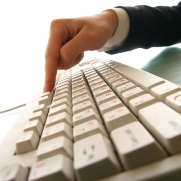 80
Why We Need Methods? (2)
Methods simplify software development
Hide implementation details
Complex logic is encapsulated and hidden behind a simple interface
Algorithms and data structures are hidden and can be transparently replaced later
Increase the level of abstraction
Methods address the business problem, not the technical implementation:
Bank.accounts[customer].deposit(500);
81
Using Methods: Fundamentals
Fundamental principle of correct method usage:



Methods should do exactly what their names say
Nothing less
Nothing more
In case of incorrect input or incorrect preconditions, an error should be indicated
A method should do what its name says or should indicate an error. Any other behaviour is incorrect!
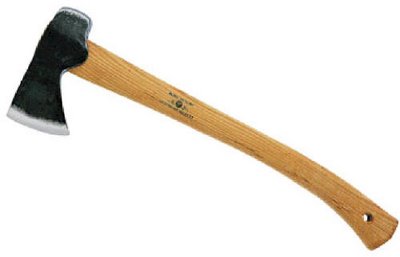 82
Good Methods – Examples
long Sum(int[] elements)
{
  long sum = 0;
  foreach (int element in elements)
  {
      sum = sum + element;
  }
  return sum;
}
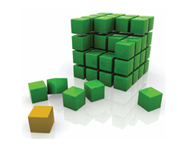 double CalcTriangleArea(double a, double b, double c)
{
  if (a <= 0 || b <= 0 || c <= 0)
  {
    throw new ArgumentException("Sides should be positive.");
  }
  double s = (a + b + c) / 2;
  double area = Math.Sqrt(s * (s - a) * (s - b) * (s - c));
  return area;
}
83
Symptoms of Wrong Methods
Method that does something different than its name, is wrong for at least one of these reasons:
The method sometimes returns incorrect result  bug
The method returns incorrect output when its input is incorrect or unusual  low quality
Acceptable for private methods only
The method does too many things  bad cohesion
The method has side effects  spaghetti code
Method returns strange value when an error condition happens  it should indicate the error
84
Wrong Methods – Examples
long Sum(int[] elements)
{
  long sum = 0;
  for (int i = 0; i < elements.Length; i++)
  {
    sum = sum + elements[i];
    elements[i] = 0;
  }
  return sum;
}
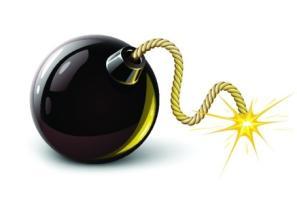 Hidden side effect
double CalcTriangleArea(double a, double b, double c)
{
  if (a <= 0 || b <= 0 || c <= 0)
  {
    return 0;
  }
  double s = (a + b + c) / 2;
  double area = Math.Sqrt(s * (s - a) * (s - b) * (s - c));
  return area;
}
Incorrect result. Throw an exception instead.
85
Strong Cohesion
Methods should have strong cohesion
Should address single task and address it well
Should have clear intent
Methods that  address several tasks in the same time are hard to be named
String cohesion is used in engineering
In computer hardware any PC component solves a single task
E.g. hard disk performs a single task – storage
86
Acceptable Types of Cohesion
Functional cohesion (independent function)
Method performs certain well-defined calculation and returns a single result
The entire input is passed through parameters and the entire output is returned as result
No external dependencies or side effects
Examples:
Math.Sqrt(value)  square root
Char.IsLetterOrDigit(ch)
String.Substring(str, startIndex, length)
87
Acceptable Types of Cohesion (2)
Sequential cohesion (algorithm)
Method performs certain sequence of operations to perform a single task and achieve certain result
It encapsulates an algorithm
Example:

Connect to mail server
Send message headers
Send message body
Disconnect from the server
SendEmail(recipient, subject, body)
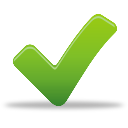 88
Acceptable Types of Cohesion (3)
Communicational cohesion (common data)
A set of operations used to process certain data and produce a result
Example:

Retrieve input data from database
Perform internal calculations over retrieved data
Build the report
Format the report as Excel worksheet
Display the Excel worksheet on the screen
DisplayAnnualExpensesReport(int employeeId)
89
Acceptable Types of Cohesion (4)
Temporal cohesion (time related activities)
Operations that are generally not related but need to happen in a certain moment
Examples:

Load user settings
Check for updates
Load all invoices from the database

Sequence of actions to handle the event
InitializeApplication()
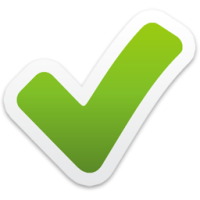 ButtonConfirmClick()
90
Unacceptable Cohesion
Logical cohesion
Performs a different operation depending on an input parameter
Incorrect example:




Can be acceptable in event handlers (e.g. the KeyDown event in Windows Forms)
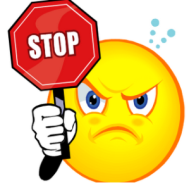 object ReadAll(int operationCode)
{
  if (operationCode == 1) … // Read person name
  else if (operationCode == 2) … // Read address
  else if (operationCode == 3) … // Read date
  …
}
91
Unacceptable Cohesion
Coincidental cohesion (spaghetti)
Not related (random) operations are grouped in a method for unclear reason
Incorrect example:

Prepares annual incomes report for given customer
Sorts an array of integers in increasing order
Calculates the square root of given number
Converts given MP3 file into WMA format
Sends email to given customer
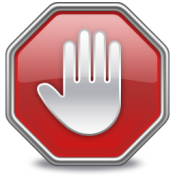 HandleStuff(customerId, int[], ref sqrtValue, mp3FileName, emailAddress)
92
Loose Coupling
What is loose coupling?
Minimal dependences of the method on the other parts of the source code
Minimal dependences on the class members or external classes and their members
No side effects
If the coupling is loose, we can easily reuse a method or group of methods in a new project
Tight coupling  spaghetti code
93
Loose Coupling (2)
The ideal coupling
A methods depends only on its parameters
Does not have any other input or output
Example: Math.Sqrt
Real world
Complex software cannot avoid coupling but could make it as loose as possible
Example: complex encryption algorithm performs initialization, encryption, finalization
94
Coupling – Example
Intentionally increased coupling for more flexibility (.NET cryptography API):
byte[] EncryptAES(byte[] inputData, byte[] secretKey)
{
  Rijndael cryptoAlg = new RijndaelManaged();
  cryptoAlg.Key = secretKey;
  cryptoAlg.GenerateIV();
  MemoryStream destStream = new MemoryStream();
  CryptoStream csEncryptor = new CryptoStream(
    destStream, cryptoAlg.CreateEncryptor(),
    CryptoStreamMode.Write);
  csEncryptor.Write(inputData, 0, inputData.Length);
  csEncryptor.FlushFinalBlock();
  byte[] encryptedData = destStream.ToArray();
  return encryptedData;
}
95
Loose Coupling – Example
To reduce coupling we can make utility classes that hide the complex logic and provide simple straightforward interface (a.k.a. façade):
byte[] EncryptAES(byte[] inputData, byte[] secretKey)
{
  MemoryStream inputStream =
    new MemoryStream(inputData);
  MemoryStream outputStream = new MemoryStream();
  EncryptionUtils.EncryptAES(
    inputStream, outputStream, secretKey);
  byte[] encryptedData = outputStream.ToArray();
  return encryptedData;
}
96
Tight Coupling – Example
Passing parameters through class fields
Typical example of tight coupling
Don't do this unless you have a good reason!
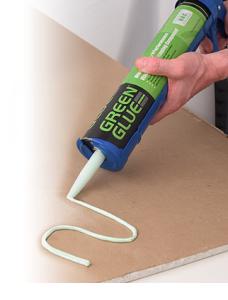 class Sumator
{
  public int a, b;
  int Sum()
  {
    return a + b;
  }
  static void Main()
  {
    Sumator sumator = new Sumator() { a = 3, b = 5 };
    Console.WriteLine(sumator.Sum());
  }
}
Why don't pass the numbers as parameters?
97
Loose Coupling and OOP
Reducing coupling with OOP techniques
Abstraction
Define a public interface and hide the implementation details
Encapsulation
Make methods and fields private unless they are definitely needed
Define new members as private
Increase visibility as soon as this is needed
98
Acceptable Coupling
Method is coupled to its parameters
This is the best type of coupling
Method in a class is coupled to some class fields
This coupling is usual, do not worry too much
Method in a class is coupled to static methods, properties or constants in external class
This is normal, usually is not a problem
Method is coupled to external static fields
Avoid this, classes should keep their fields private
99
Non-Acceptable Coupling
Method in a class is coupled to static fields in external class
Avoid it  consider refactoring
Methods take as input data some fields that could be passed as parameters
Check the intent of the method
Is it designed to process internal class data or is utility method
Method is defined public without being part of the public class's interface  possible coupling
100
Methods Parameters
Put most important parameters first
First put the main input parameters
Put non-important optional parameters last
Example:

Incorrect example:
void RegisterUser(string username, string password, Date accountExpirationDate, Role[] roles)
void RegisterUser(Role[] roles, string password, string username, Date accountExpirationDate,)
void RegisterUser(string password, Date accountExpirationDate, Role[] roles, string username)
101
Methods Parameters (2)
Do not modify the input parameters
Use new variable instead
Incorrect example:



Correct example:
bool CheckLogin(string username, string password)
{
  username = username.ToLower();
  … // Check the username / password here
}
bool CheckLogin(string username, string password)
{
  string usernameLowercase = username.ToLower();
  … // Check the username / password here
}
102
Methods Parameters (3)
Use parameters consistently
Use the same names and the same order in all methods
Incorrect example:

Output parameters should be put last
void EncryptFile(Stream input, Stream output, string key);
void DecryptFile(string key, Stream output, Stream input);
FindCustomersAndIncomes(Region region, out Customer[] customers, out decimal[] incomes)
103
Pass Entire Object or Its Fields?
When should we pass an object containing few values and when these values separately?
Sometime we pass an object and use only a single field of it – it is a good practice?
Examples:


Look at the method's level of abstraction
Is it intended to operate with employees of with rates and months?  the first is incorrect
CalculateSalary(Employee employee, int months);
CalculateSalary(double rate, int months);
104
How Much Parameters Methods Should Have?
Limit the number of method parameters to 7 (+/-2)
7 is a magic number in psychology
Human brain cannot process more than 7 (+/-2) things in the same time
If the parameters need to be too much reconsider the method intent  does it have clear intent?
Consider putting few parameters in a new class
105
Methods Length
How long should a method be?
There is no specific restriction
Avoid methods longer than one screen (30 lines)
Long methods are not always bad
Be sure you have a good reason for their length
Cohesion and coupling are more important than the method length!
Long methods often contain portions that could be extracted as separate methods with good name and clear intent  check this!
106
Using Variables
Best Practices
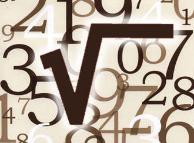 Retuning Result from a Method
Always assign the result of a method in some variable before returning it. Benefits:
Improved code readability
The returned value has self-documenting name
Simplified debugging
Example:

Incorrect example:
The intent of the formula is obvious.
int salary = days * hoursPerDay * ratePerHour;
return salary;
We can put a breakpoint at this line and check if the result is correct.
return days * hoursPerDay * ratePerHour;
108
Variable Initialization
Initialize all variables before their first usage
Class variables (fields) are automatically initialized with 0 / null by the C# compiler
You still get a warning message
Local variables should be manually initialized
This C# code will result in compilation error:

We can initialize variables at their declaration:
int value;
Console.WriteLine(value);
int value = 0;
Console.WriteLine(value);
109
Partially Initialized Objects
Ensure objects cannot get into partially initialized state
Make all fields private and require valid values for all mandatory fields in all constructors
Example: Student object is invalid unless it has Name and FacultyNumber
class Student
{
  private string name, facultyNumber;
  public Student(string name, string facultyNumber)
  { … }
}
110
Variable Scope
Variable scope defines how "famous" is a variable in the program
Static variables are more "famous" than instance variables, and they are more "famous" than local
Variables' visibility is directly related to their scope
public, protected, internal, private
Always try to reduce the variable's scope
This reduces potential coupling
Avoid public fields (exception: readonly / const)
Access all fields through properties / methods
111
Exceeded Scope – Example
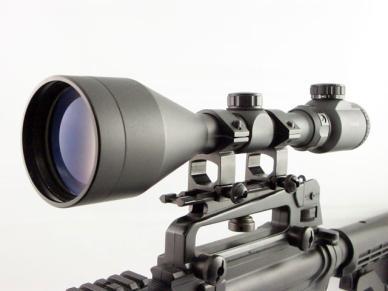 public class Globals
{
  public static int state = 0;
}
public class Genious 
{
  public static void PrintSomething()
  {
    if (Globals.state == 0)
    {
      Console.WriteLine("Hello.");
    }
    else
    {
      Console.WriteLine("Good bye.");
    }
  }
}
112
Variable Span and Lifetime
Variable span
The average number of lines of code (LOC) between variable usages
Variable lifetime
The number of lines of code (LOC) between the first and the last variable usage in a block
Keep variable span and lifetime as low as possible
Always define and initialize variables just before their first use and never before it!
113
Unneeded Large Variable Span and Lifetime
int count;
int[] numbers = new int[100];
for (int i = 0; i < numbers.Length; i++)
{
  numbers[i] = i;
}
count = 0;
for (int i = 0; i < numbers.Length / 2; i++)
{
  numbers[i] = numbers[i] * numbers[i];
}
for (int i = 0; i < numbers.Length; i++)
{
  if (numbers[i] % 3 == 0)
  {
    count++;
  }
}
Console.WriteLine(count);
lifetime ("count") = 19
span =
19 / 4 = 
4.75
114
Reduced Variable Span and Lifetime
int[] numbers = new int[100];
for (int i = 0; i < numbers.Length; i++)
{
  numbers[i] = i;
}
for (int i = 0; i < numbers.Length / 2; i++)
{
  numbers[i] = numbers[i] * numbers[i];
}
int count = 0;
for (int i = 0; i < numbers.Length; i++)
{
  if (numbers[i] % 3 == 0)
  {
    count++;
  }
}
Console.WriteLine(count);
lifetime = 9
span=
9 / 3 = 3
115
Single Purpose
Variables should have single purpose
Never use a single variable for multiple purposes!
Economizing memory is not an excuse
Can you choose a good name for variable that is used for several purposes?
Example: variable used to count students of to keep the average of their grades
Proposed name: studentsCountOrAvgGrade
116
Variables – Other Suggestions
Don't define variables that are not used
Compilers usually issues warnings
Don't use variables with hidden purpose
Incorrect example:



Instead use enumeration:
int mode = 1;
…
if (mode == 1) …; // Read
if (mode == 2) …; // Write
if (mode == 3) …; // Read and write
enum ResourceAccessMode { Read, Write, ReadWrite }
117
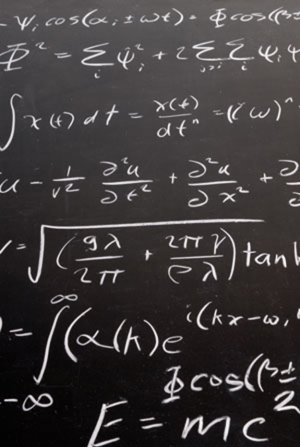 Using Expressions
Best Practices
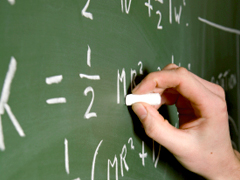 Avoid Complex Expressions
Never use complex expressions in the code!
Incorrect example:




Complex expressions are evil because:
Make code hard to read and understand, hard to debug, hard to modify and hard to maintain
What shall we do if we get at this line IndexOutOfRangeException?
for (int i=0; i<xCoords.length; i++) {
  for (int j=0; j<yCoords.length; j++) {
    matrix[i][j] = 
      matrix[xCoords[findMax(i)+1]][yCoords[findMin(j)-1]] *
      matrix[yCoords[findMax(j)+1]][xCoords[findMin(i)-1]];
  }
}
There are 10 potential sources of IndexOutOfRangeException in this expression!
119
Simplifying Complex Expressions
for (int i = 0; i < xCoords.length; i++)
{
  for (int j = 0; j < yCoords.length; j++)
  {
    int maxStartIndex = findMax(i) + 1;
    int minStartIndex = findMin(i) - 1;
    int minXcoord = xCoords[minStartIndex];
    int maxXcoord = xCoords[maxStartIndex];
    int minYcoord = yCoords[minStartIndex];
    int maxYcoord = yCoords[maxStartIndex];
    int newValue = 
      matrix[maxXcoord][minYcoord] *
      matrix[maxYcoord][minXcoord];
    matrix[i][j] = newValue;
  }
}
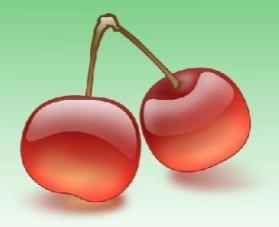 120
Using Constants
When and How to Use Constants?
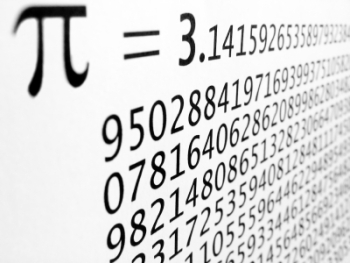 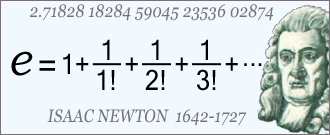 Avoid Magic Numbers and Strings
What is magic number or value?
Magic numbers / values are all literals different than 0, 1, -1, null and "" (empty string)
Avoid using magic numbers / values
They are hard to maintain
When change occurs, you need to modify all occurrences of the magic number / constant
Their meaning is not obvious
Example: what does the number 1024 mean?
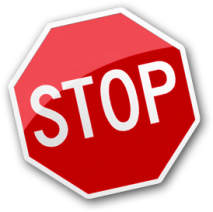 122
The Evil Magic Numbers
public class GeometryUtils
{
  public static double CalcCircleArea(double radius)
  {
    double area = 3.14159206 * radius * radius;
    return area;
  }
  public static double CalcCirclePerimeter(double radius)
  {
    double perimeter = 6.28318412 * radius;
    return perimeter;
  }
  public static double CalcElipseArea(double axis1, double axis2)
  {
    double area = 3.14159206 * axis1 * axis2;
    return area;
  }
}
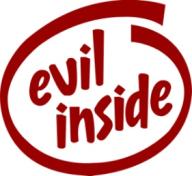 123
Turning MagicNumbers into Constants
public class GeometryUtils
{
  public const double PI = 3.14159206;
  public static double CalcCircleArea(double radius)
  {
    double area = PI * radius * radius;
    return area;
  }
  public static double CalcCirclePerimeter(double radius)
  {
    double perimeter = 2 * PI * radius;
    return perimeter;
  }
  public static double CalcElipseArea(double axis1, double axis2)
  {
    double area = PI * axis1 * axis2;
    return area;
  }
}
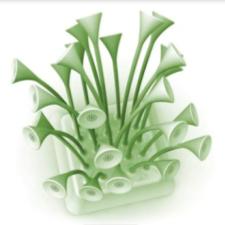 124
When to Use Constants?
Constants should be used in the following cases:
When we need to use numbers or other values and their logical meaning and value are not obvious
File names

Mathematical constants

Bounds and ranges
public const string SettingsFileName =
  "ApplicationSettings.xml";
public const double E = 2.7182818284;
public const int READ_BUFFER_SIZE = 5 * 1024 *1024;
125
When to Avoid Constants?
Sometime it is better to keep the magic values instead of using a constant
Error messages and exception descriptions
SQL commands for database operations
Titles of GUI elements (labels, buttons, menus, dialogs, etc.)
For internationalization purposes use resources, not constants
126
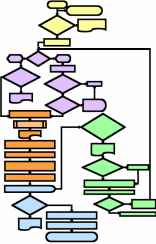 Using Control Constructs
Using Conditional Statements and Loops Correctly
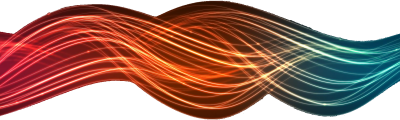 Using Conditional Statements
Always use { and } for the conditional statements body, even when it is a single line:


Why omitting the brackets could be harmful?


This is misleading code + misleading formatting
if (condition)
{
  DoSometing();
}
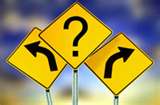 if (condition)
  DoSomething();
  DoAnotherThing();
DoDifferentThing();
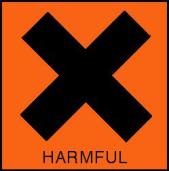 128
Use Simple Conditions
Do not use complex if conditions
You can always simplify them by introducing boolean variables or boolean methods
Incorrect example:


Complex boolean expressions are harmful
How you will find the problem if you get IndexOutOfRangeException?
if (x > 0 && y > 0 && x < Width-1 && y < Height-1 &&
  matrix[x, y] == 0 && matrix[x-1, y] == 0 &&
  matrix[x+1, y] == 0 && matrix[x, y-1] == 0 &&
  matrix[x, y+1] == 0 && !visited[x, y])
129
Simplifying Boolean Conditions
The last example can be easily refactored into self-documenting code:




Now the code is:
Easy to read – the logic of the condition is clear
Easy to debug – breakpoint can be put at the if
bool inRange = 
  x > 0 && y > 0 && x < Width-1 && y < Height-1;
bool emptyCellAndNeighbours =
  matrix[x, y] == 0 && matrix[x-1, y] == 0 &&
  matrix[x+1, y] == 0 && matrix[x, y-1] == 0 &&
  matrix[x, y+1] == 0;
if (inRange && emptyCellAndNeighbours && !visited[x, y])
130
Avoid Deep Nesting of Blocks
Deep nesting of conditional statements and loops makes the code unclear
Deeply nested code is complex and hard to read and understand
Usually you can extract portions of the code in separate methods
This simplifies the logic of the code
Using good method name makes the code self-documenting
131
Deep Nesting – Example
if (maxElem != Int32.MaxValue)
{
  if (arr[i] < arr[i + 1])
  {
    if (arr[i + 1] < arr[i + 2])
    {
      if (arr[i + 2] < arr[i + 3])
      {
        maxElem = arr[i + 3];
      }
      else
      {
        maxElem = arr[i + 2];
      }
    }
    else
    {
      if (arr[i + 1] < arr[i + 3])
      {
        maxElem = arr[i + 3];
      }
      else
      {
        maxElem = arr[i + 1];
      }
    }
  }
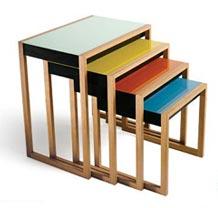 (continues on the next slide)
132
Deep Nesting – Example (2)
else
  {
    if (arr[i] < arr[i + 2])
    {
      if (arr[i + 2] < arr[i + 3])
      {
        maxElem = arr[i + 3];
      }
      else
      {
        maxElem = arr[i + 2];
      }
    }
    else
    {
      if (arr[i] < arr[i + 3])
      {
        maxElem = arr[i + 3];
      }
      else
      {
        maxElem = arr[i];
      }
    }
  }
}
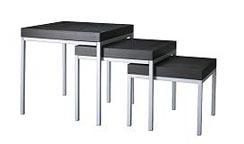 133
Avoiding Deep Nesting – Example
private static int Max(int i, int j)
{
  if (i < j)
  {
    return j;
  }
  else
  {
    return i;
  }
}

private static int Max(int i, int j, int k)
{
  if (i < j)
  {
    int maxElem = Max(j, k);
    return maxElem;
  }
  else
  {
    int maxElem = Max(i, k);
    return maxElem;
  }
}
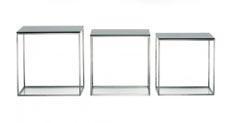 (continues on the next slide)
134
Avoiding Deep Nesting – Example
private static int FindMax(int[] arr, int i)
{
  if (arr[i] < arr[i + 1])
  {
    int maxElem = Max(arr[i + 1], arr[i + 2], arr[i + 3]);
    return maxElem;
  }
  else
  {
    int maxElem = Max(arr[i], arr[i + 2], arr[i + 3]);
    return maxElem;
  }
}

if (maxElem != Int32.MaxValue) {
  maxElem = FindMax(arr, i);
}
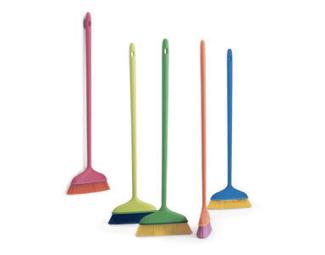 135
Using Case Statement
Choose the most effective ordering of cases
Put the normal (usual) case first
Order cases by frequency
Put the most unusual (exceptional) case last
Order cases alphabetically or numerically
Keep the actions of each case simple
Extract complex logic in separate methods
Use the default clause in a case statement or the last else in a chain of if-else to trap errors
136
Bad Case Statement
void ProcessNextChar(char ch)
{
  switch (parseState)
  {
    InTag:
      if (ch == ">")
      {
        Console.WriteLine("Found tag: {0}", tag);
        text = "";
        parseState = ParseState.OutOfTag;
      }
      else
      {
        tag = tag + ch;
      }
      break;
    OutOfTag:
      …
  }
}
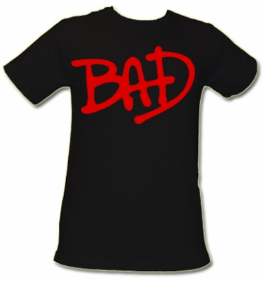 137
Improved Case Statement
void ProcessNextChar(char ch)
{
  switch (parseState)
  {
    InTag:
      ProcessCharacterInTag(ch);
      break;
    OutOfTag:
      ProcessCharacterOutOfTag(ch);
      break;
    default:
      throw new Exception("Invalid parse state: " +
        parseState);
  }
}
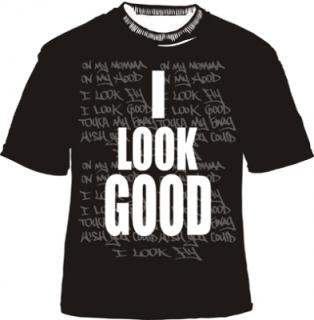 138
Using Loops
Choosing the correct type of loop:
Use for loop to repeat some block of code a certain number of times
Use foreach loop to process each element of array or collection
Use while / do-while loop when you don't know how many times a block should be repeated
Avoid deep nesting of loops
You can extract the loop body in a new method
139
Loops: Best Practices
Keep loops simple
This helps readers of your code
Treat the inside of the loop as it were a routine
Don’t make the reader look inside the loop to understand the loop control
Think of a loop as a black box:
while (!inputFile.EndOfFile() && !hasErrors)
{


}
(black box code)
140
Defensive Programming
Using Assertions and Exceptions Correctly
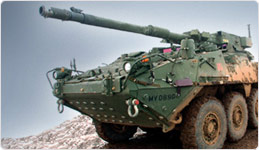 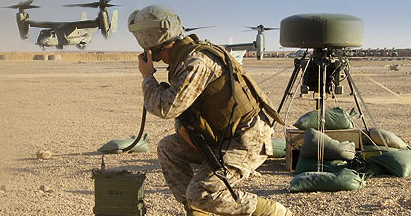 Principles of Defensive Programming
Fundamental principle of defensive programming


Defensive programming means:
To expect incorrect input and to handle it correctly
To think not only about the usual execution flow, but to consider also unusual situations
To ensure that incorrect input results to exception, not to incorrect output
Any public method should check its input data, preconditions and postconditions
142
Defensive Programming – Example
string Substring(string str, int startIndex, int length)
{
  if (str == null)
  {
    throw new NullReferenceException("Str is null.");
  }
  if (startIndex >= str.Length)
  {
    throw new ArgumentException(
      "Invalid startIndex:" + startIndex);
  }
  if (startIndex + count > str.Length)
  {
    throw new ArgumentException("Invalid length:" + length);
  }
  …
  Debug.Assert(result.Length == length);
}
Check the input and preconditions.
Perform the method main logic.
Check the postconditions.
143
Exceptions – Best Practices
Choose a good name for your exception class
Incorrect example:

Example:

Use descriptive error messages
Incorrect example:
Example:
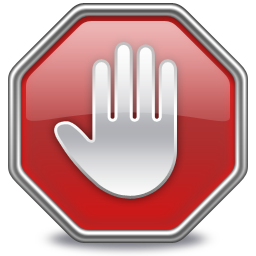 throw new Exception("File error!");
throw new FileNotFoundException("Cannot find file " + fileName);
throw new Exception("Error!");
throw new ArgumentException("The speed should be a number " +
  "between " + MIN_SPEED + " and " + MAX_SPEED + ".");
144
Exceptions Handling Best Practices (2)
Catch only exceptions that you are capable to process correctly
Do not catch all exceptions!
Incorrect example:





What about OutOfMemoryException?
try
{
  ReadSomeFile();
}
catch
{
  Console.WriteLine("File not found!");
}
145
Exceptions Handling Best Practices (3)
Always include the exception cause when throwing a new exception
try
{
  WithdrawMoney(account, amount);
}
catch (DatabaseException dbex)
{
  throw new WithdrawException(String.Format(
    "Can not withdraw the amount {0} from acoount {1}",
    amount, account), dbex);
}
We include in the exceptions chain the original source of the problem.
146
Exceptions Handling Best Practices (4)
Throw exceptions at the corresponding level of abstraction
Example: Bank account withdrawal operation could throw InsufficientFundsException but cannot throw FileAccessDeniedException
Display to the end users only messages that they could understand
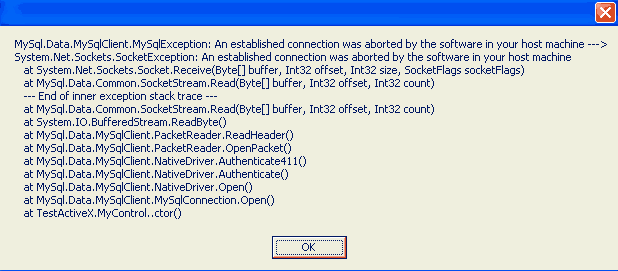 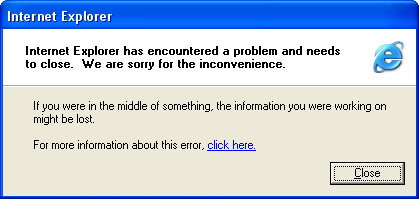 or
147
Disposable Resources
Handle disposable resources with care
All classes implementing IDisposable should follow the try-finally / using pattern:
StreamReader reader = 
  new StreamReader("file.txt");
try
{ 
  String line = reader.ReadLine(); 
}
finally
{
  reader.Close();
}
StreamReader reader = 
  new StreamReader(
    "file.txt");
using (reader)
{ 
  String line =
    reader.ReadLine(); 
}
==
148
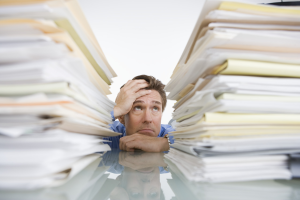 Comments and Code Documentation
The Concept of Self-Documenting Code
Effective Comments
Effective comments do not repeat the code
They explain it at higher level and reveal non-obvious details
The best software documentation is the source code itself – keep it clean and readable
Self-documenting code is code that is self-explainable and does not need comments
Simple design, small well named methods, strong cohesion and loose coupling, simple logic, good variable names, good formatting, …
150
Self-Documenting Code
Self-documenting code fundamental principles
The best documentation is the code itself.
Make the code self-explainable and self-documenting, easy to read and understand.
Do not document bad code, rewrite it!
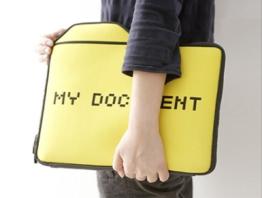 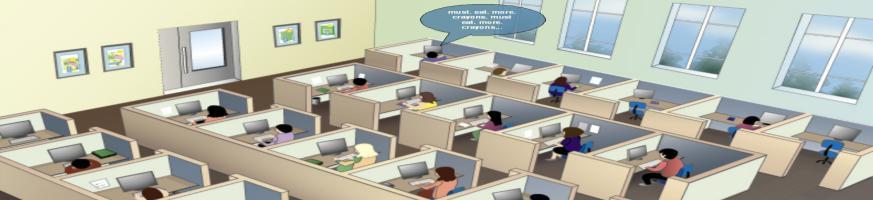 151
Bad Comments – Example
public static List<int> FindPrimes(int start, int end)
{
    // Create new list of integers
    List<int> primesList = new List<int>();
    // Perform a loop from start to end
    for (int num = start; num <= end; num++)
    {
        // Declare boolean variable, initially true
        bool prime = true;
        // Perform loop from 2 to sqrt(num)
        for (int div = 2; div <= Math.Sqrt(num); div++)
        {
            // Check if div divides num with no remainder 
            if (num % div == 0)
            {
                // We found a divider -> the number is not prime
                prime = false;
                // Exit from the loop
                break;
            }
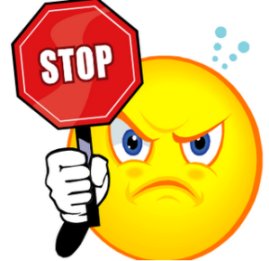 (continues on the next slide)
152
Bad Comments – Example (2)
// Continue with the next loop value
        }

        // Check if the number is prime
        if (prime)
        {
            // Add the number to the list of primes
            primesList.Add(num);
        }
    }

    // Return the list of primes
    return primesList;
}
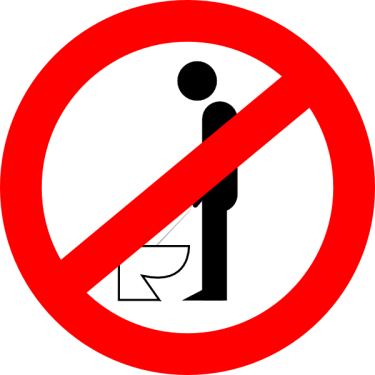 153
Self-Documenting Code – Example
public static List<int> FindPrimes(int start, int end)
{
  List<int> primesList = new List<int>();
  for (int num = start; num <= end; num++)
  {
    bool isPrime = IsPrime(num);
    if (isPrime)
    {
      primesList.Add(num);
    }
  }
  return primesList;
}
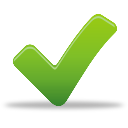 Good code does not need comments. It is self-explaining.
(continues on the next slide)
154
Self-Documenting Code –Example (2)
private static bool IsPrime(int num)
{
  bool isPrime = true;
  int maxDivider = Math.Sqrt(num);
  for (int div = 2; div <= maxDivider; div++)
  {
    if (num % div == 0)
    {
      // We found a divider -> the number is not prime
      isPrime = false;
      break;
    }
  }
  return isPrime;
}
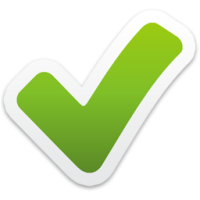 Good methods have good name and are easy to read and understand.
This comment explain non-obvious details. It does not repeat the code.
155
Code Refactoring
Improving the Quality of the Existing Code
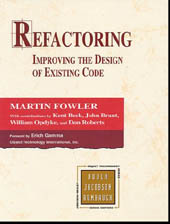 Code Refactoring
What is refactoring of the source code?
Improving the design and quality of existing source code without changing its behavior
Step by step process that turns the bad code into good code (if possible)
Why we need refactoring?
Code constantly changes and its quality constantly degrades (unless refactored)
Requirements often change and code needs to be changed to follow them
157
Rafactoring Patterns
When should we perform refactoring of the code?
Bad smells in the code indicate need of refactoring
Unit tests guarantee that refactoring does not change the behavior
Rafactoring patterns
Large repeating code fragments  extract repeating code in separate method
Large methods  split them logically
Large loop body or deep nesting  extract method
158
Rafactoring Patterns (2)
Refactoring patterns
Class or method has weak cohesion  split into several classes / methods
Single change carry out changes in several classes  classes have tight coupling  consider redesign
Related data are always used together but are not part of a single class  group them in a class
A method has too many parameters  create a class to groups parameters together
A method calls more methods from another class than from its own class  move it
159
Rafactoring Patterns (3)
Refactoring patterns
Two classes are tightly coupled  merge them or redesign them to separate their responsibilities
Public non-constant fields  make them private and define accessing properties
Magic numbers in the code  consider extracting constants
Bad named class / method / variable  rename it
Complex boolean condition  split it to several expressions or method calls
160
Rafactoring Patterns (4)
Refactoring patterns
Complex expression  split it into few simple parts
A set of constants is used as enumeration  convert it to enumeration
Method logic is too complex and is hard to understand  extract several more simple methods or even create a new class
Unused classes, methods, parameters, variables  remove them
Large data is passed by value without a good reason  pass it by reference
161
Rafactoring Patterns (5)
Refactoring patterns
Few classes share repeating functionality  extract base class and reuse the common code
Different classes need to be instantiated depending on configuration setting  use factory
Code is not well formatted  reformat it
Too many classes in a single namespace  split classes logically into more namespaces
Unused using definitions  remove them
Non-descriptive error messages  improve them
Absence of defensive programming  add it
162
Resources
The "High-quality programming code construction" course at Telerik Academy:
http://codecourse.telerik.com
The bible of high-quality software construction:
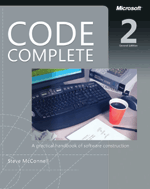 Code Complete, 2nd edition, Steve McConnell, Microsoft Press, 2004, ISBN 0735619670, http://www.cc2e.com
163
High-Quality Programming Code Construction
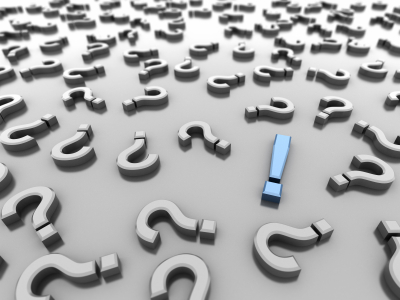 ?
?
?
?
?
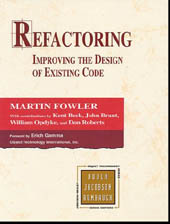 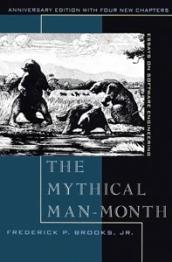 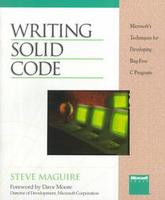 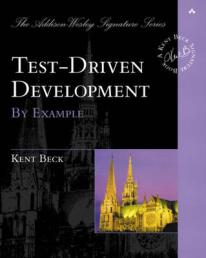 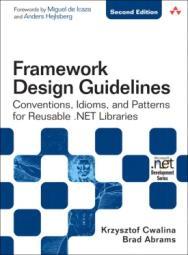 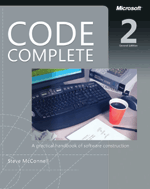